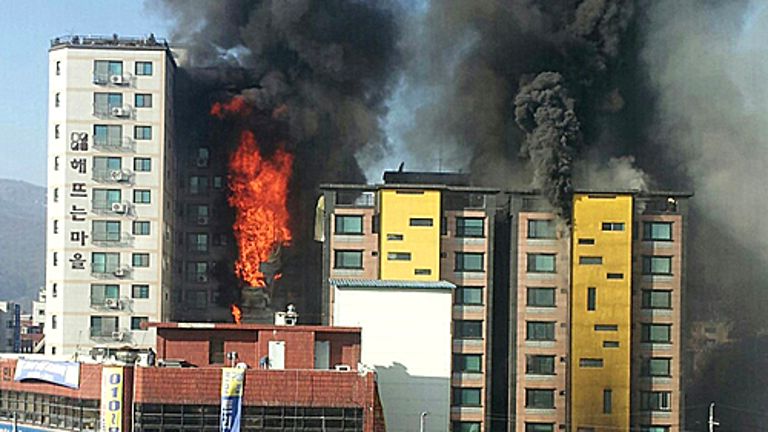 Someone Call 911 Now
Warm-up
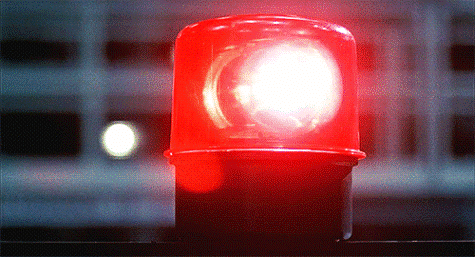 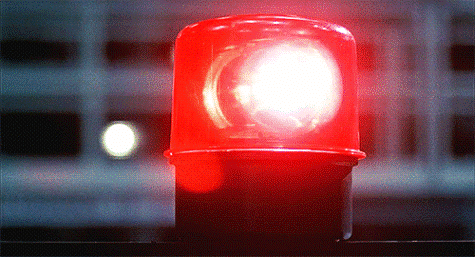 What are some reasons you may have to call 911?
Heart attack
Fire
Poison
Choke
Bleed
Unconscious
Burn
Car accident
ambulance
Dumb 911 Stories
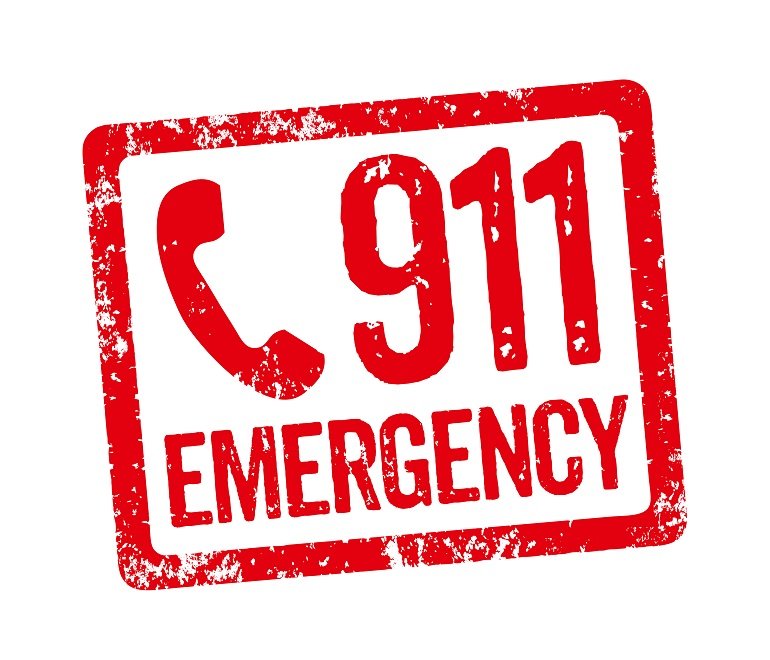 911/119
Hello 911, what is your emergency?

What is your location?

Has anyone been injured?

Please remain calm.

I’ll dispatch a ____ immediately.

The police are on their way. 

An ambulance is on its way. 

Please stay on the line until _____ arrive.
Role Play
You are reporting an emergency to a 911 operator.  The operator helps you to stay calm while emergency crews are dispatched!